Transition activities
Year 2 moving into Year 3
Memories of Dogsthorpe Infant School
Whether you have been with us for one year, two years or all three years, what have you enjoyed most about being with us?
How have you been dreaming, believing and shining in every way you can?
What has been the best thing about being at Dogsthorpe Infant School?
What has been the best  thing about being in Year 2?
Thinking about your next adventure…
What are you most looking forward to about moving to Year 3?
Can think about three things? It might be new learning activities or making new friends.
Is anything worrying you about moving to Year 3?
It is ok to feel worried about something new, everyone does, but it is a good idea to share your worries with someone. 
If we know, we can all do our best to help you.
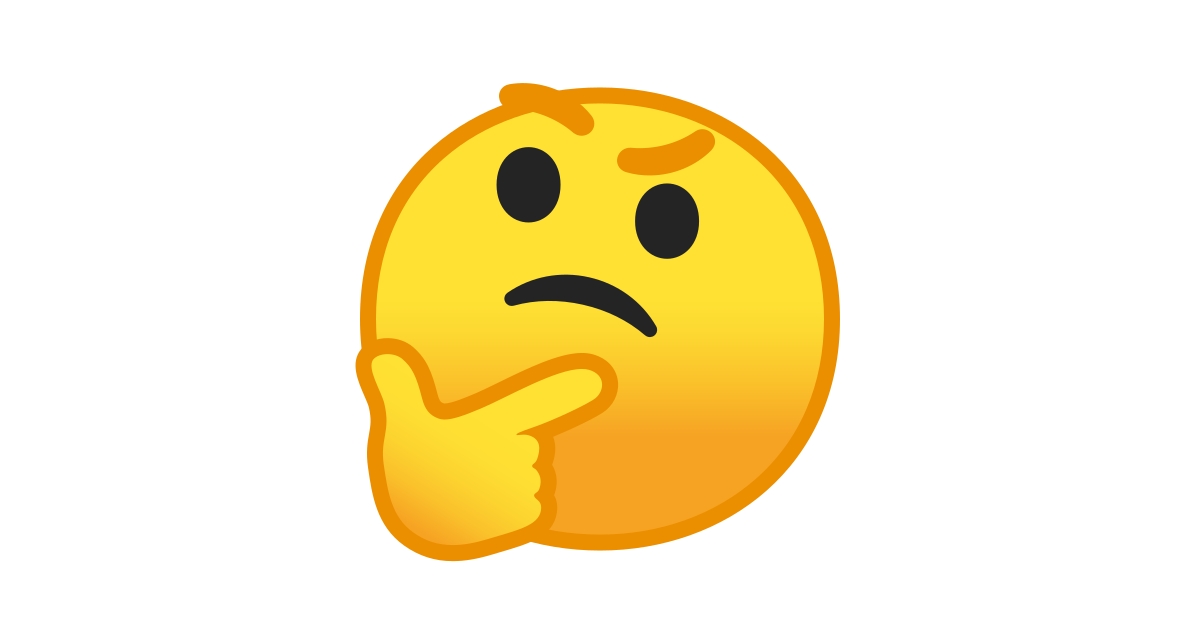 Next steps
If you are really worried about moving to Year 3 and you would like to chat to someone in school, please ask your Mum, Dad or carer to ring us. We will ring you back for a little chat.

Remember to…
Dream, Believe and Shine!!
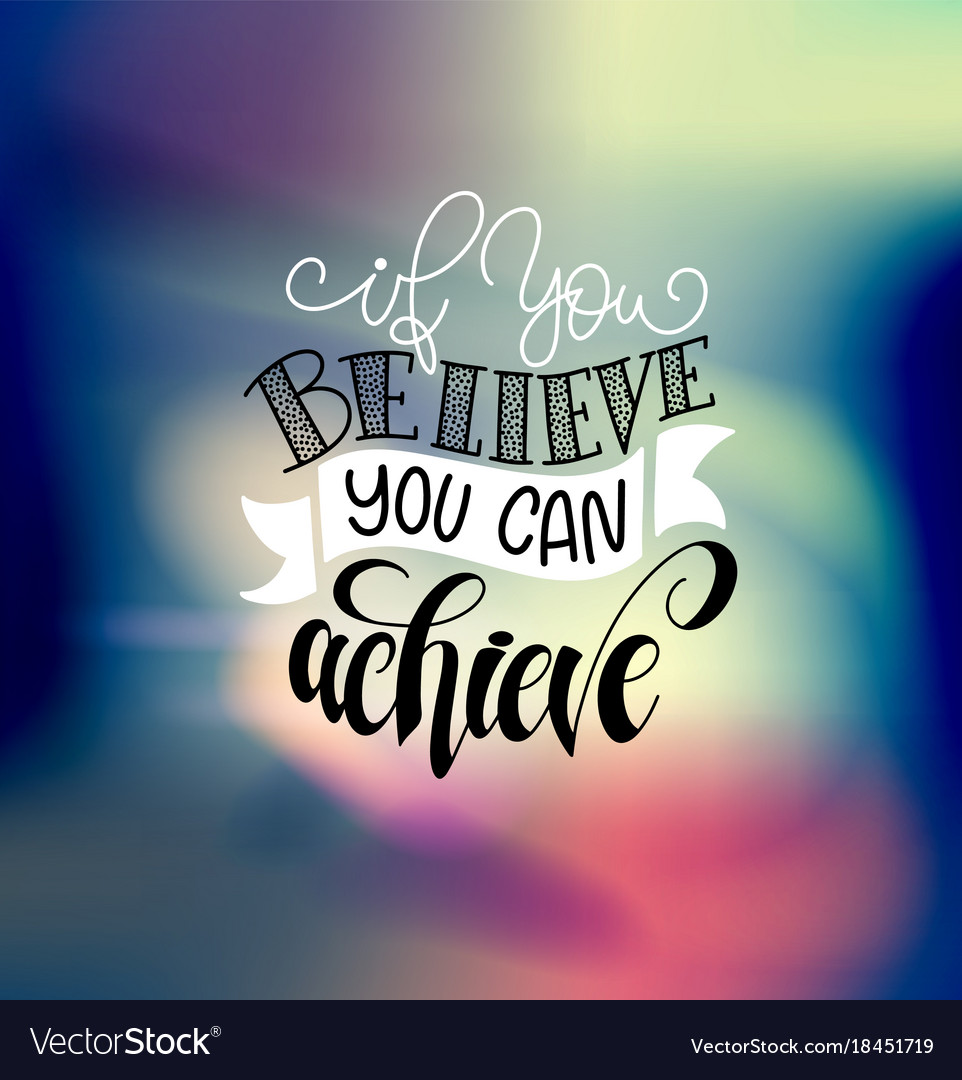